大阪府訪問看護ネットワーク事業
2023年度　機能強化支援セミナー
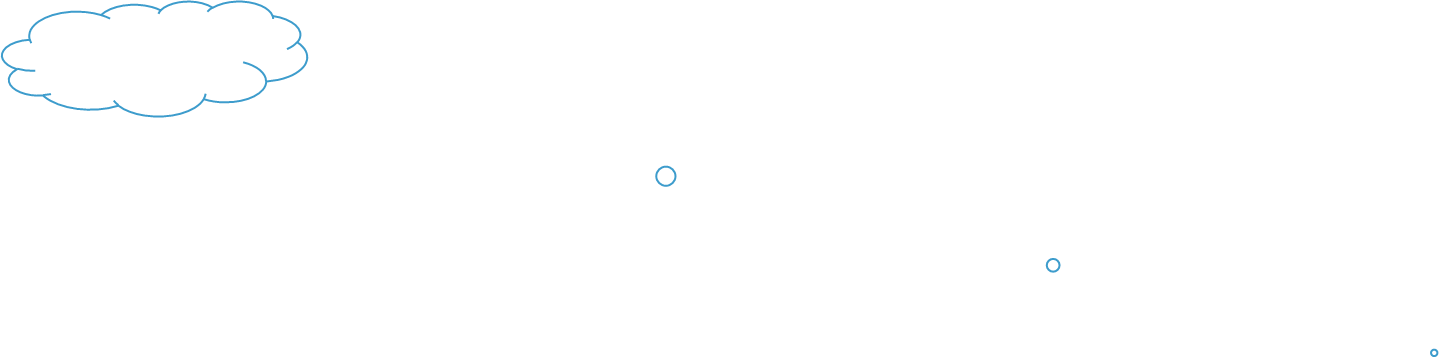 経営の基盤を見直そう！
経営を安定させて
規模を拡大させたい
モチベーション
をあげたい
代表者様や管理者様の
様々なお悩みに
お答えします！
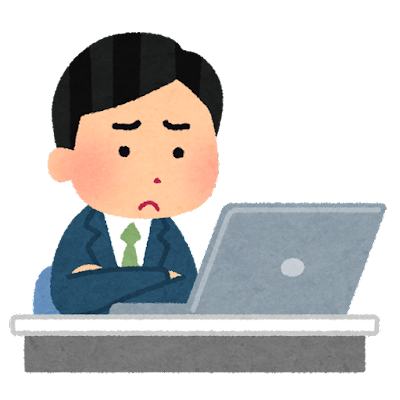 営業日を拡大したいが
スタッフ足りない
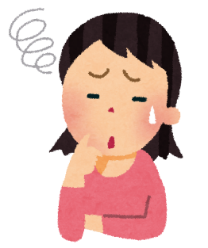 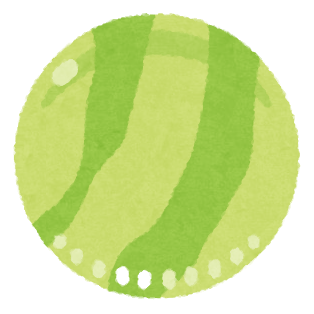 ▶▶▶ 第1回　WEB配信（オンデマンド）講座　
　　　2023年7月13日（木）　～　27日（木）
[日 時]
定員
30名
（事前予約制）
先着順
▶▶▶ 第2回　2023年7月30日（日）
13:00-16:30
※対面とZoomを併用したハイブリッド方式で開催します。
参加費 2回
3,000円
[会 場]
▶▶▶ 大阪公立大学　I-siteなんば 2階 C-2, 3
        （大阪市浪速区敷津東2丁目1番41号）
[対 象]
▶▶▶ 大阪府内の訪問看護ステーション等事業所の代表者・管理者等
URL：http://www.kis.osakafu-u.ac.jp/kks   
申込み締め切り：2023年7月5日（水） 
※いただいた個人情報は、本事業運営以外の目的では使用しません
申込み
ホームページ
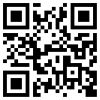 大阪公立大学大学院情報学研究科　機能強化支援事業事務局
問い合わせ
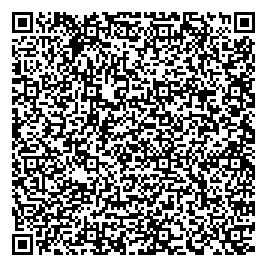 072-254-9429
i-kks-ｊim@ml.omu.ac.jp
MAIL
TEL/FAX
（電話でのお問い合わせは、10時から16時にお願いします）
※本事業は、大阪府からの補助を受けて実施している　『機能強化支援セミナー』　です
セミナー受講後、
ご希望者に個別指導を実施します
※開催方法：9月から翌年1月までの期間に5回、
　　　　　　　　　　Zoom にて夜間に実施します
　　※参加費用：全5回で3,000円
個別指導を受講された方々の声‼
自分の組織や周囲の状況を整理し、弱味を強味に替え、強味を促進できるよう分析シートを活用して戦略的に取り組みたい
日頃から戦略マップをスタッフに促し、共有していこうと思う
WEB配信は、自分の空いてる時間に受講出来たので、仕事への負担が少なかった
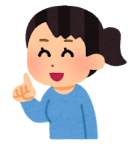 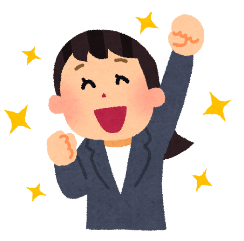 経営者にとって相談できる相手が少なく、同じ業界のしかも専門家と話ができる貴重な機会と感じた
客観的に事業所を見ることができた。研修で分析から目標を設定する方法が分かったので、来年度の目標設定に活用したい
自分たちの強味と弱味が明確になったので、これからの実践アピールポイントとして活かそうと思います
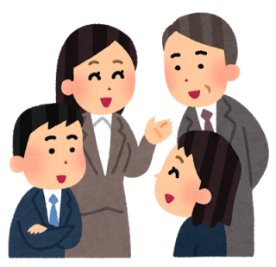 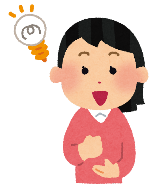 ● 交通アクセス（研修会場　I-site なんば：大阪市浪速区敷津東2-1-41　南海なんば第一ビル）
● I-site なんばまでのアクセス
　●南海電鉄「なんば駅（中央出口）」下車
　　南へ約800m、徒歩約12分
　●地下鉄御堂筋線「なんば駅（5号出口）」下車
　　南へ約1,000m、徒歩約15分
　●地下鉄御堂筋線・四つ橋線
　　「大国町駅（1番出口）」下車
　　東へ約450m、徒歩約7分
　●地下鉄堺筋線「恵美須町駅（1-B出口）」下車
　　西へ約450m、徒歩約7分

● ご注意
　●建物北側の大阪公立大学専用入口からお入りください。
　●専用駐車場はございません。お車でお越しの際は、
　　恐れ入りますが近隣の有料駐車場をご利用ください。
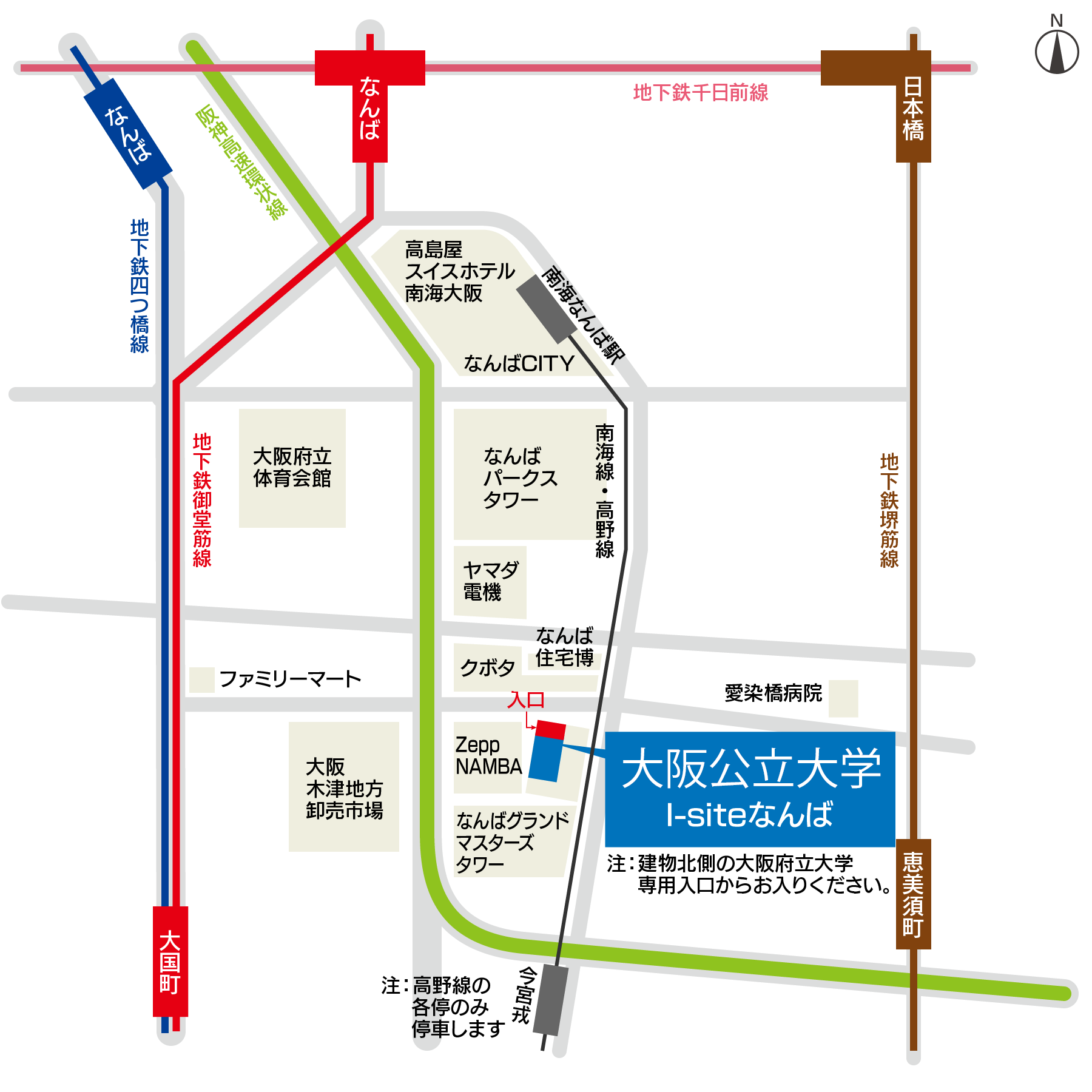